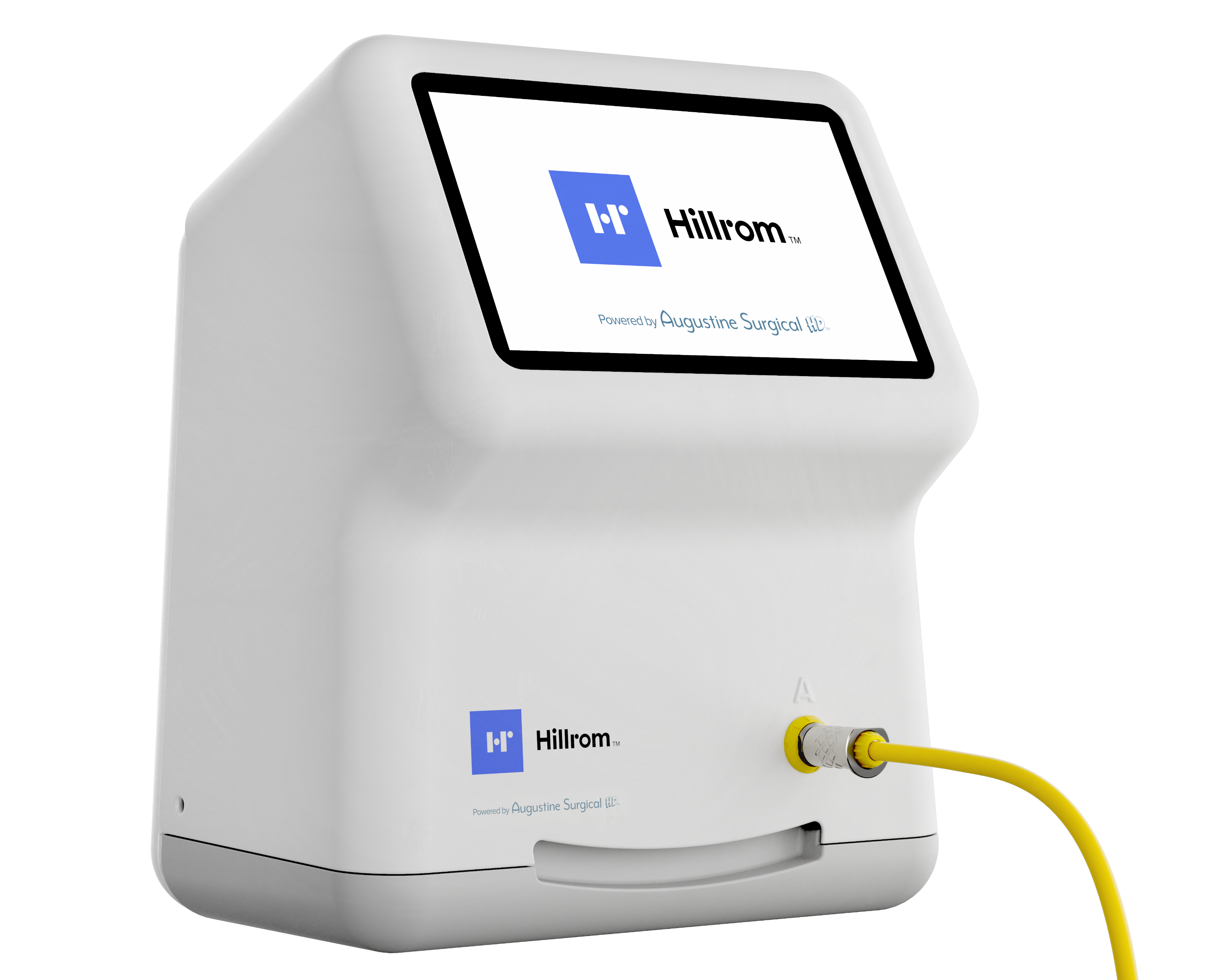 Temperature Management Controller MP
1
Temperature Management Controller MP
2
TS7000 Integrated Warming Pad and PST 500 Integrated Warming Pad
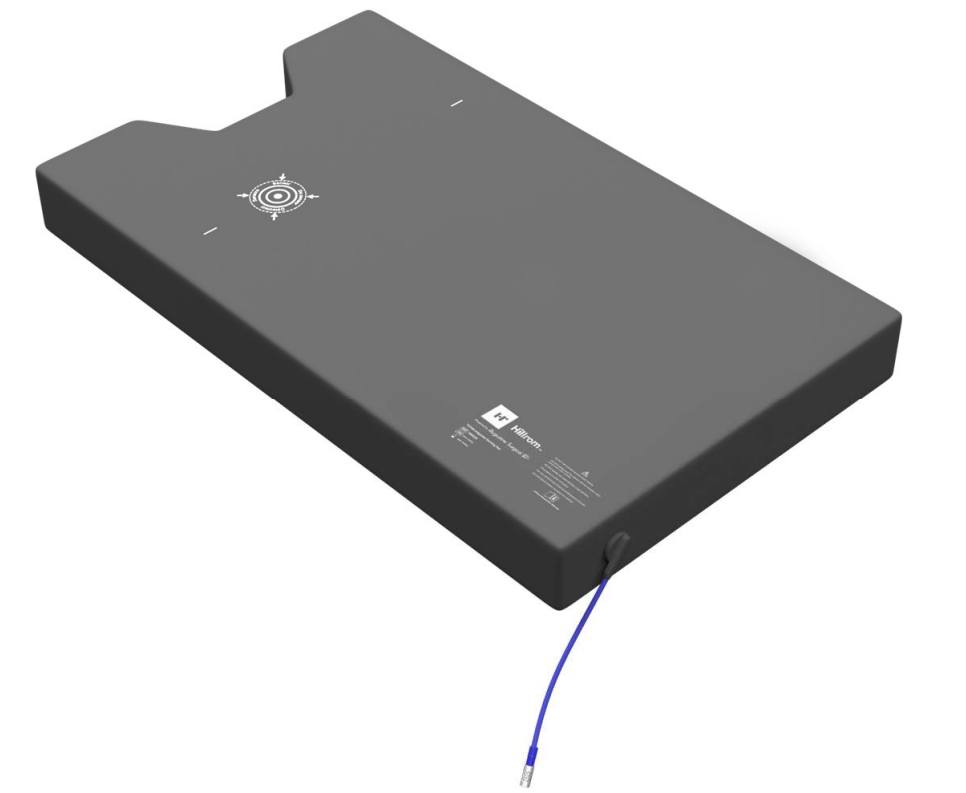 3
Lower Body Blanket and Universal Warming Blanket
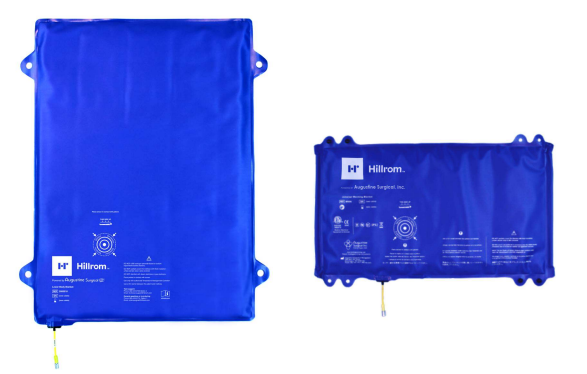 4